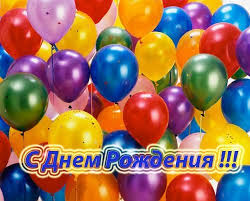 ВЕСЁЛАЯ СТРАНА:
ИМЕНИНИЯ
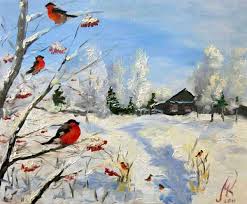 [Speaker Notes: ПЕРВЫЙ МЕСЯЦ  ЗИМЫ]
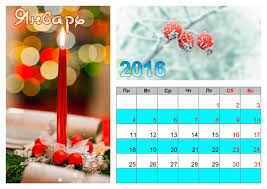 [Speaker Notes: февраль]
ФЕВРАЛЬ
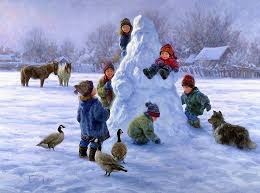 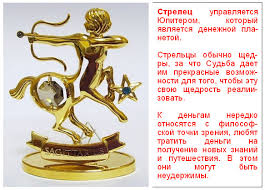 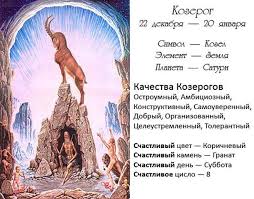 Водолей
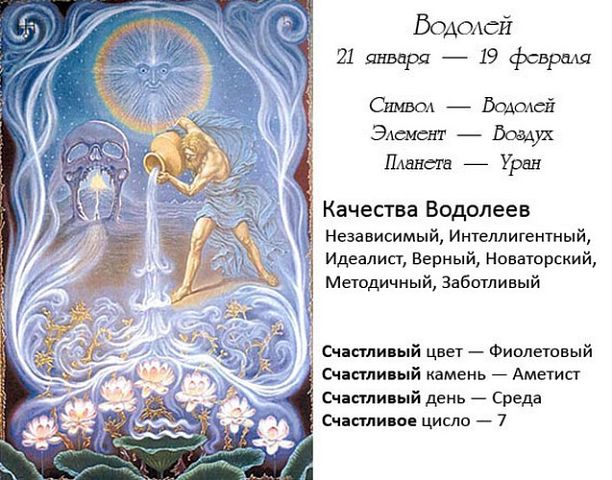 РЫБЫ
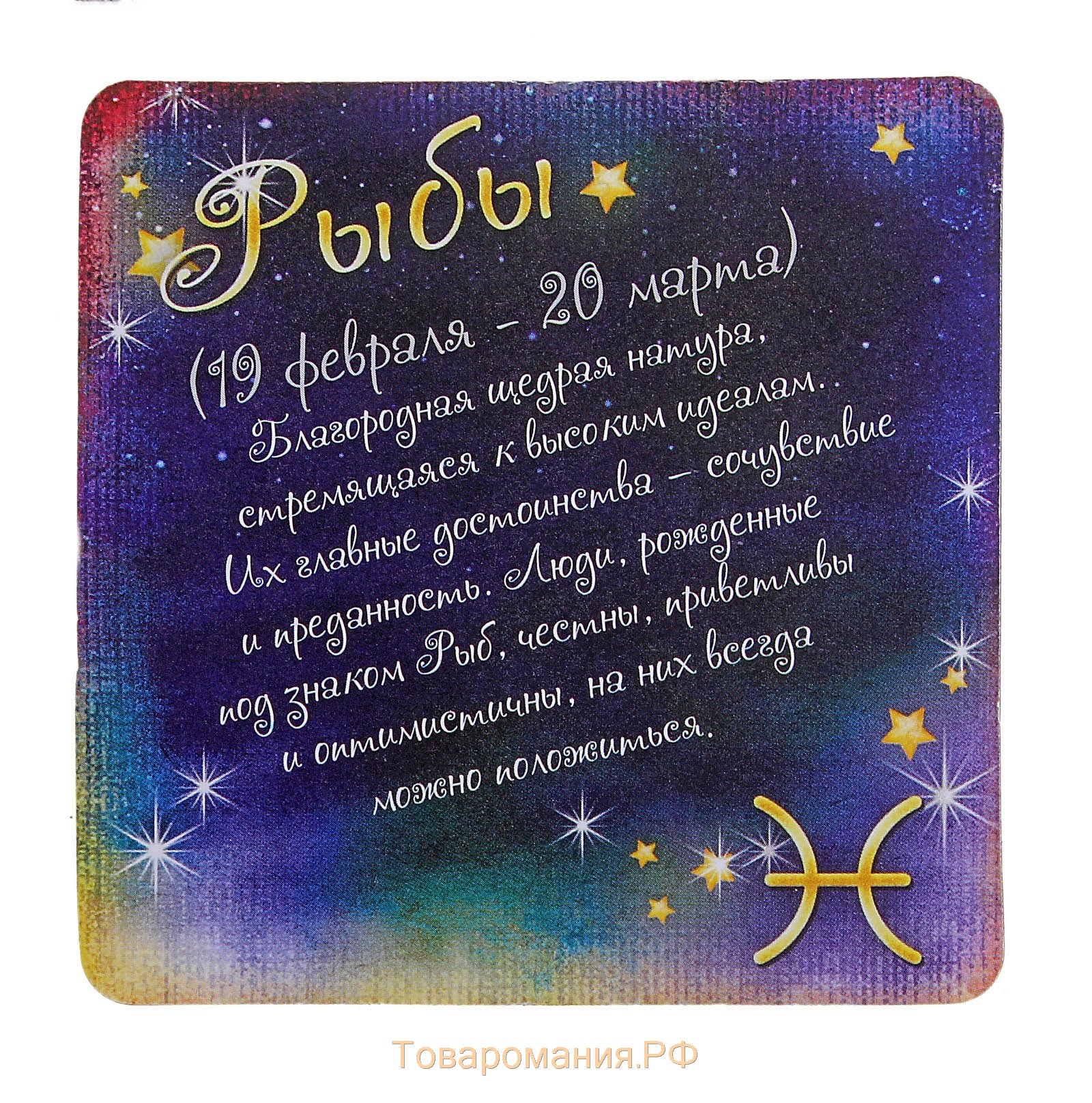 КАРЛОСОН
ЧЕБУРАШКА
БУРАТИНО
ЗОЛУШКА
ПЕЧКИН
МАУГЛИ
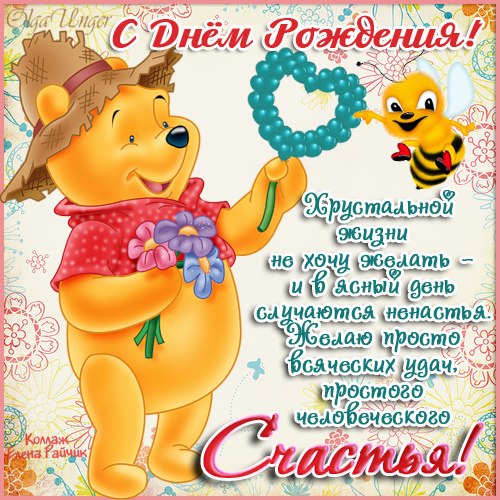